宣教关怀
全能的天父，祢怜悯尼泊尔，近三千万人口中，只有大约五十万基督徒。我们为传君和柯霓夫妇，带着小儿子在这片土地上宣教，献上感恩。去年九到十二月，传君领导了六支来到尼泊尔的短宣队，在各地实体宣教和服务，使许多尼泊尔人
1/2
宣教关怀
感受到基督的爱并听到福音，我们感恩。两个月前，传君拿到为期一年的签证，哈利路亚。求圣灵充满传君一家人，新一年出入平安，灵力充沛，得人如鱼。也求天父兴起更多长期与短期宣教士，到尼泊尔传福音。奉主耶稣基督的名，阿们。
2/2
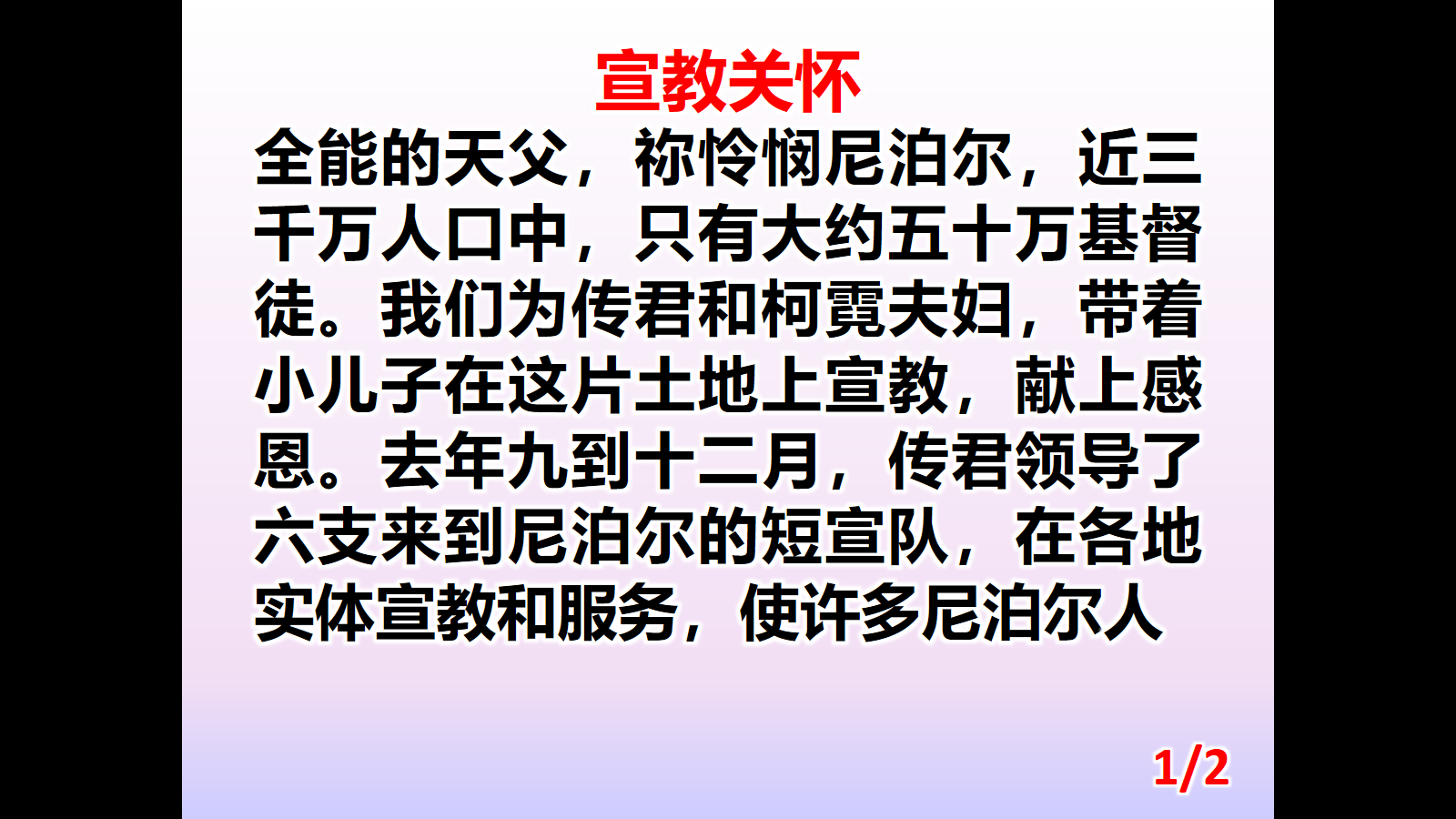 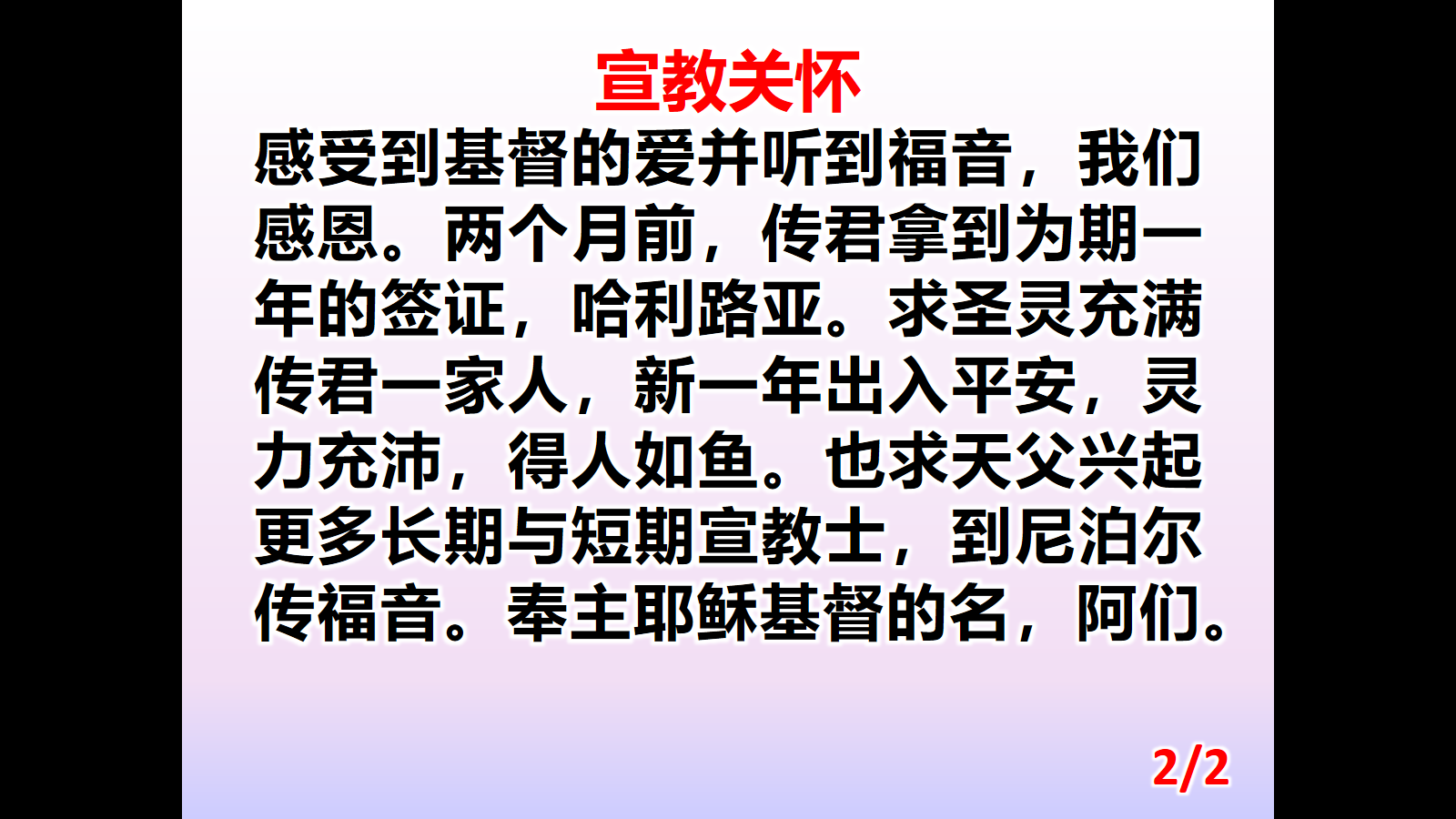